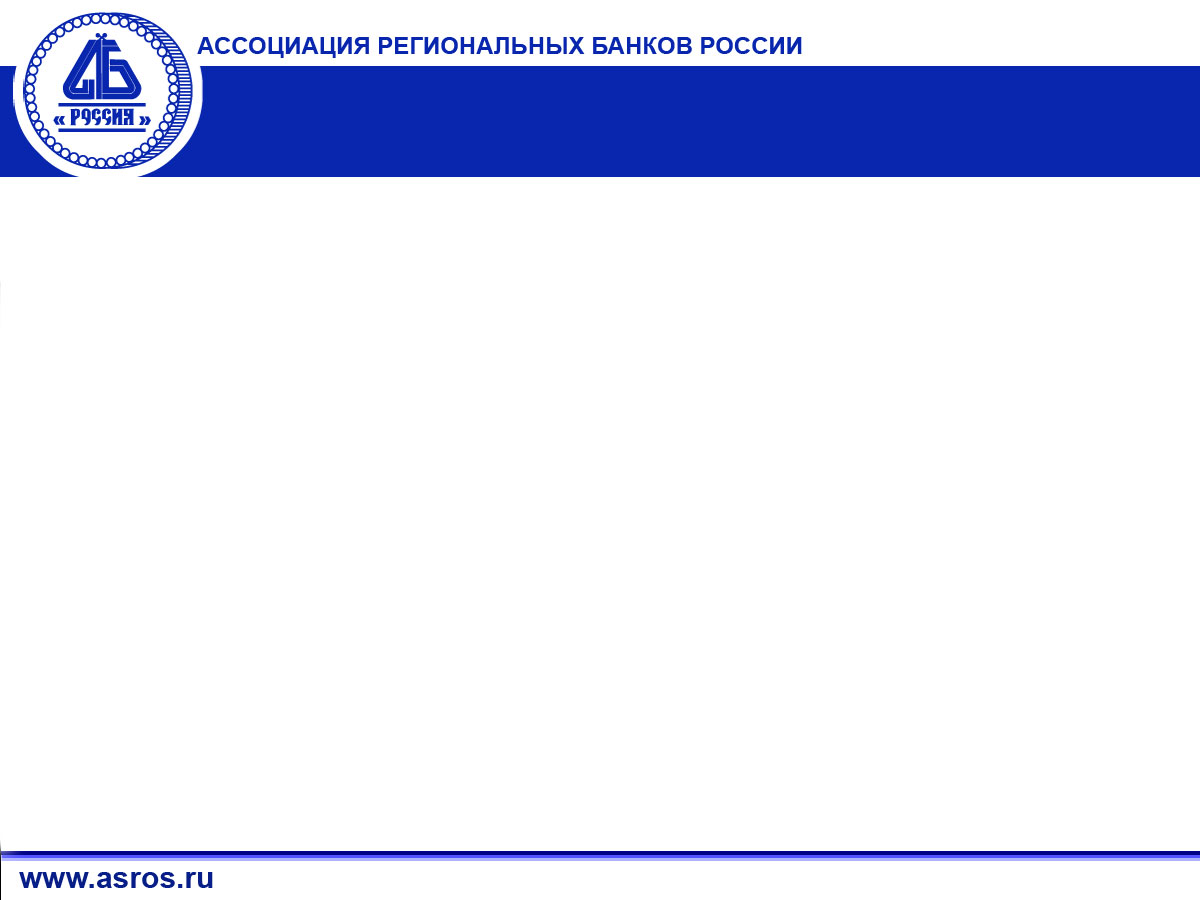 Банковская система 2015: 
вызовы и ответы
Президент 
Ассоциации «РОССИЯ»
АКСАКОВ А.Г.
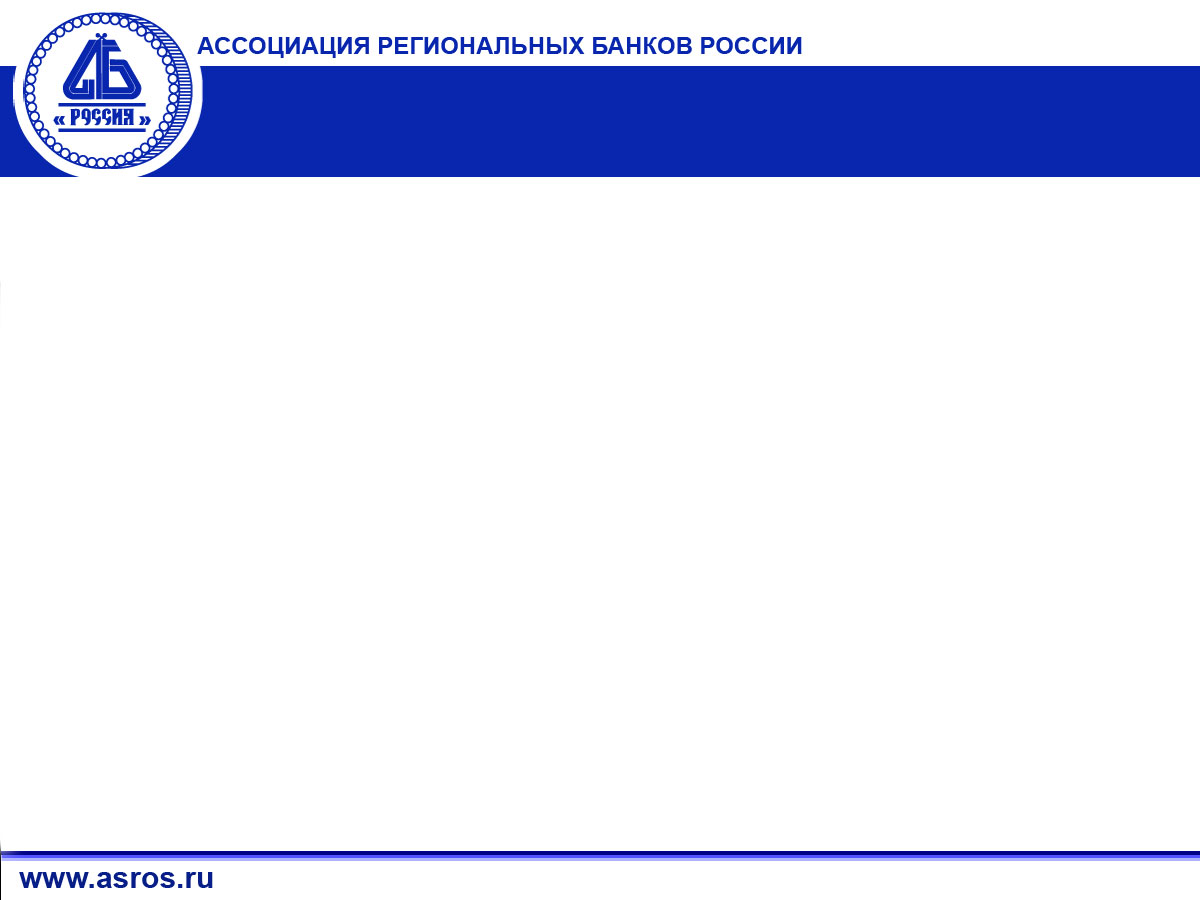 Динамика инфляции и ВВП
Тренды:
Тенденции инфляции и ВВП в начальной стадии (2008 и 2014 гг.) совпадают. Дальнейший рост инфляции в начале 2015 обусловлен ростом валютного курса, что не было характерно для 2009 г.
Вызовы:
Снижение ВВП на фоне резко возрастающей инфляции, подкрепленное курсовыми колебаниями и санкциями.
Ответы:
Разработка Правительством РФ антикризисной политики, включающей в себя меры по поддержанию приоритетных отраслей, МСП, использование резервных фондов.
2
Источник: Росстат, МЭР
* По оценке Министерства экономического развития РФ
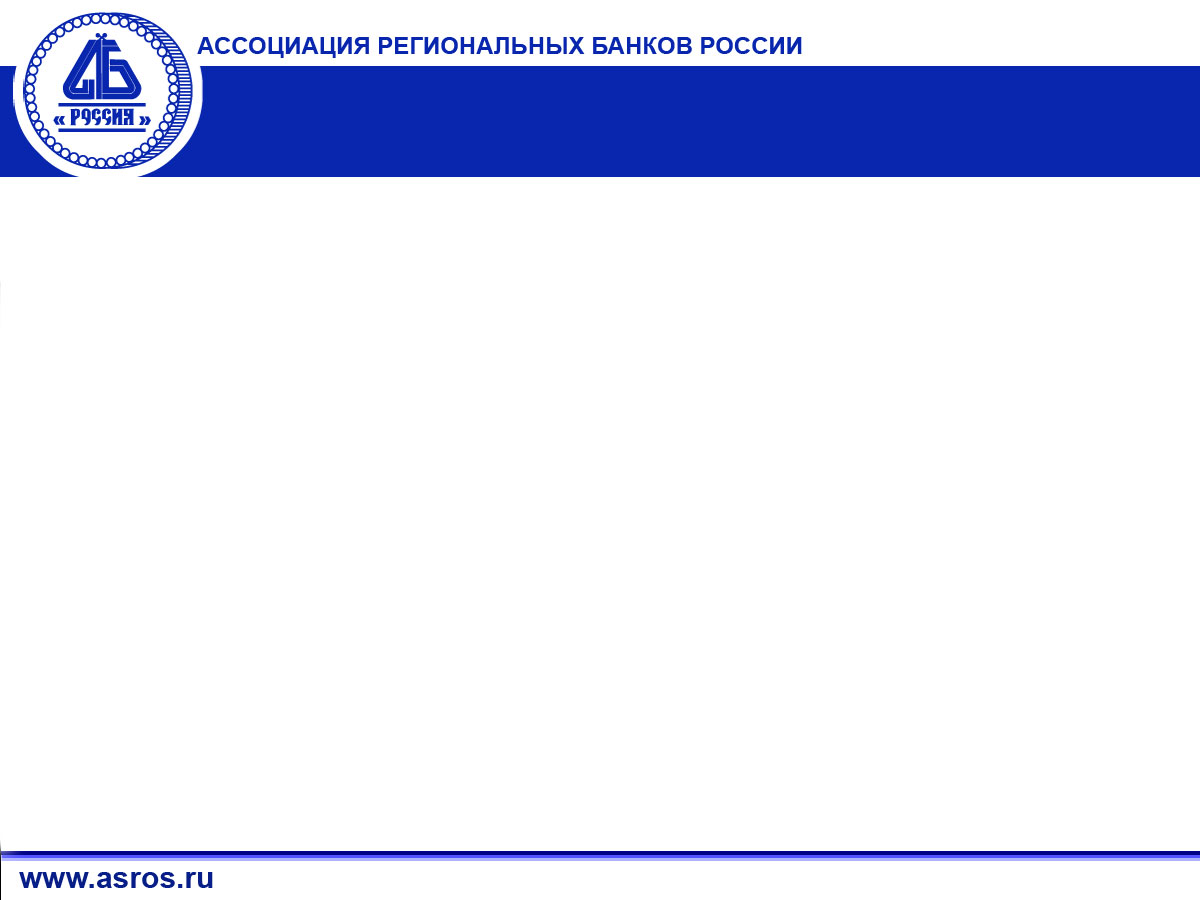 Динамика нормативов достаточности капитала и ликвидности
Тренды:
Достаточность капитала последние 5 лет неуклонно снижается и, так же как норматив Н4, приближается к предельным значениям
Вызовы:
Негативная динамика нормативов даже по сравнению с кризисным периодом 2008-2009 гг. вкупе с другими факторами может привести к остановке кредитования
Ответы:
ЦБ РФ усиливает меры по предоставлению ликвидности на рынок, расширяет круг инструментов рефинансирования, в том числе долгосрочного, начата программа докапитализации через ОФЗ
3
Источник: Банк России
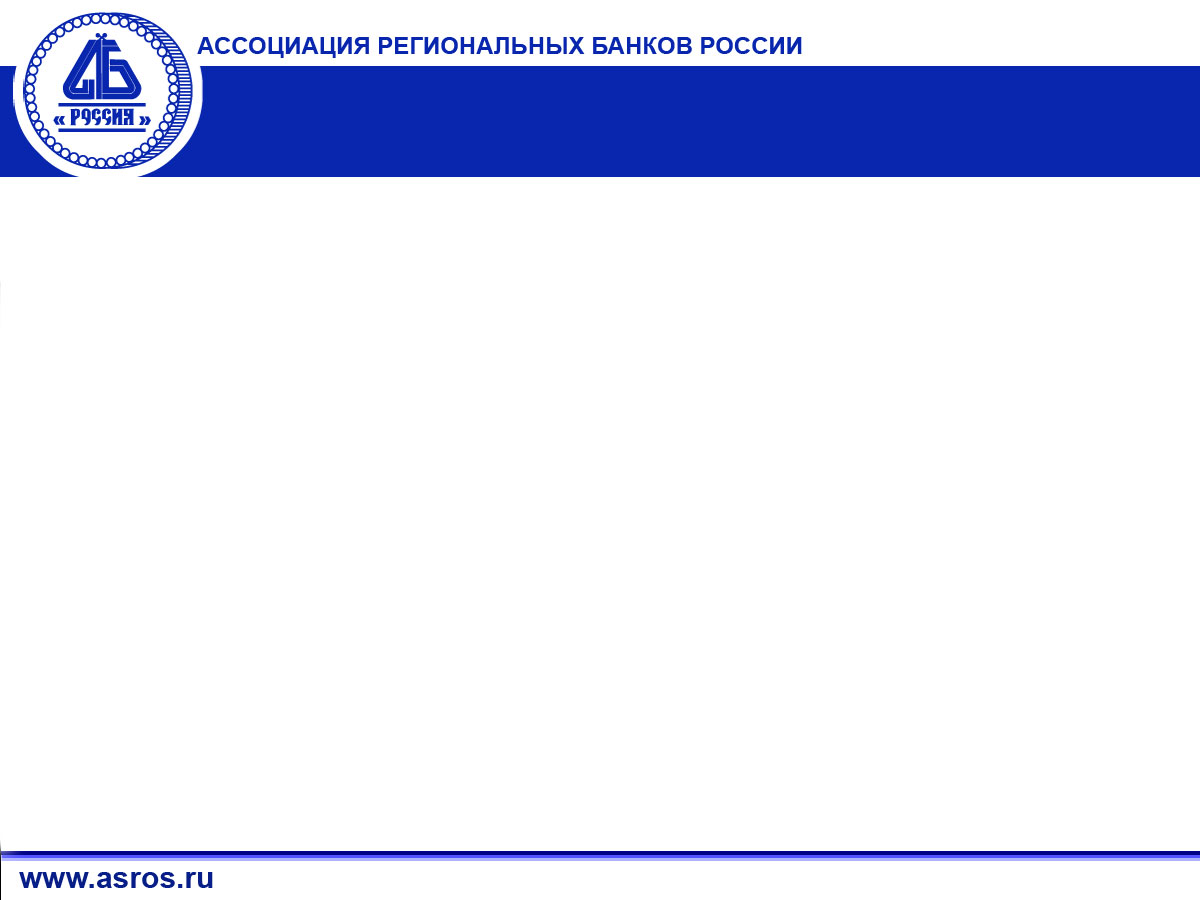 Динамика ставок и объемов рефинансирования ЦБ РФ
Тренды:
В кризис  2008-2009 гг. ставка недельного РЕПО (ключевая ставка) не испытывала столь резких колебаний. Однако ставки на рынке и объемы рефинансирования имеют схожую динамику.
Вызовы:
Резкий рост ключевой ставки, вызвавший рост ставок на рынке, увеличение стоимости денег, приводит к остановке кредитования и отрицательной маржинальности бизнеса.
Ответы:
Планомерное снижение ключевой ставки вкупе со стабилизацией динамики валютного курса, предоставлением рефинансирования в валюте будет способствовать улучшению ситуации на рынке
4
Источник: Банк России
[Speaker Notes: В кризис  2008-2009 гг. ставка недельного РЕПО не испытывала столь резких колебаний, так как Банк России не имел необходимости сдерживать валютный курс с помощью данного инструмента. Однако тенденции ставок на рынке и объемов рефинансирования имеют схожую динамику. Обращает на себя внимание и значительно выросший по сравнению с 2008-2009 гг. объем рефинансирования.]
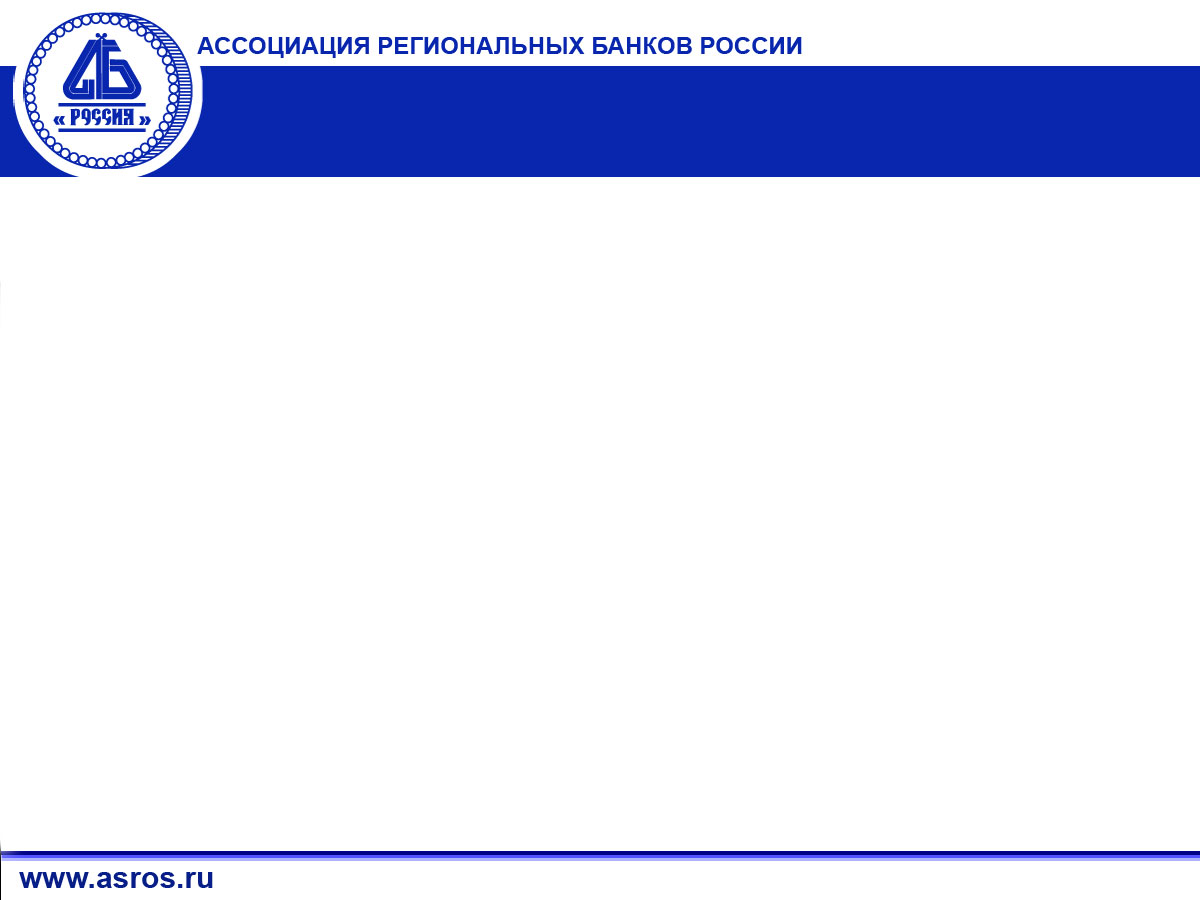 Распределение обязательств перед ЦБ РФ между банками
на 01.01.2009
на 01.01.2015
14,3%
+ 12,06 п.п.
18,8%
3,4 трлн. руб.
9,3 трлн. руб.
01.01.2009.
На банки Топ-20 приходится 81% рефинансирования ЦБ РФ и 70% активов банковской системы (БС). На банки Топ-50 - 90% рефинансирования ЦБ РФ и 83% активов БС.
01.01.2015.
На банки Топ-20 приходится 87% рефинансирования ЦБ РФ и 76% активов БС. На банки Топ-50 - 94% рефинансирования ЦБ РФ и 86% активов БС.
5
Источник: балансы банков, сайт kuap.ru
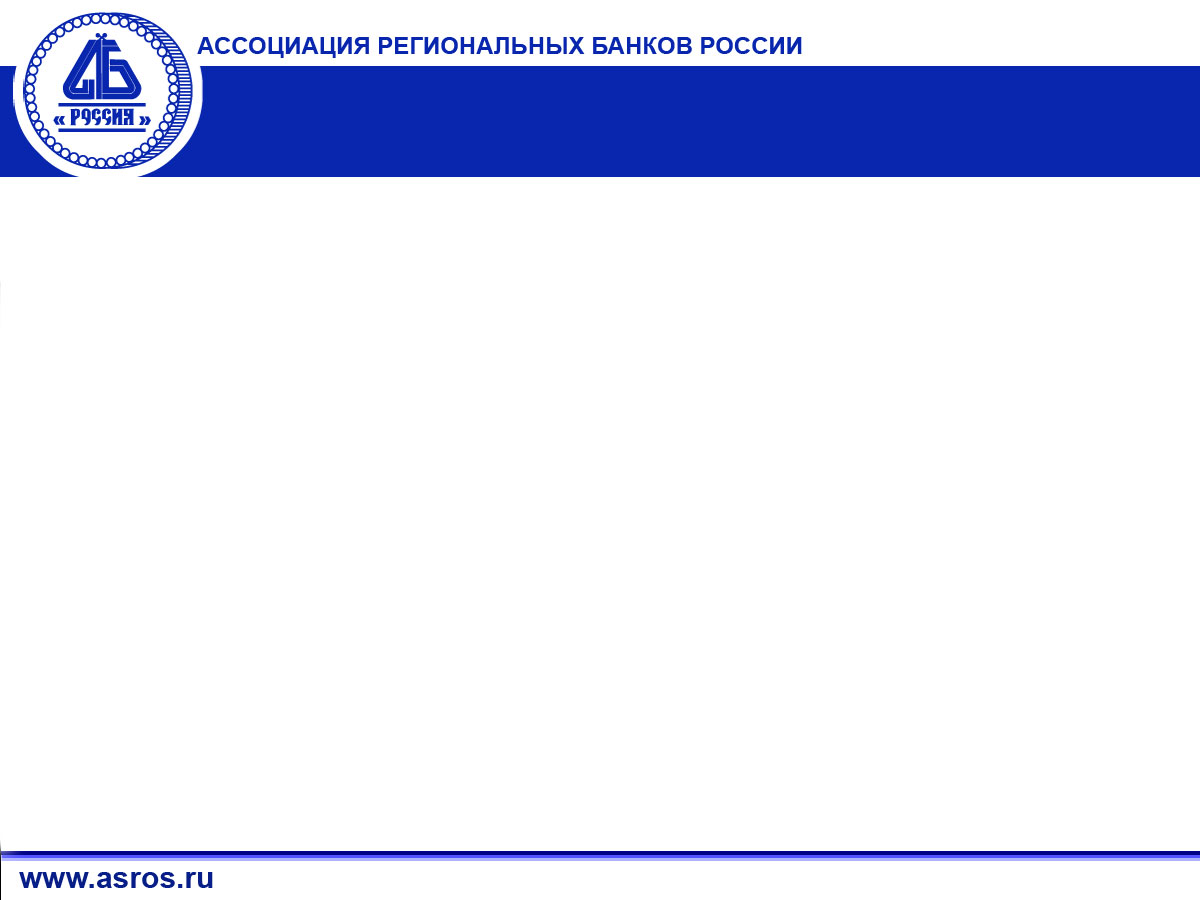 Распределение средств государственных органов и компаний между банками
на 01.01.2009
на 01.01.2015
+4,3 п.п.
924 млрд. руб.
2,6 трлн. руб.
6
Источник: балансы банков, сайт kuap.ru
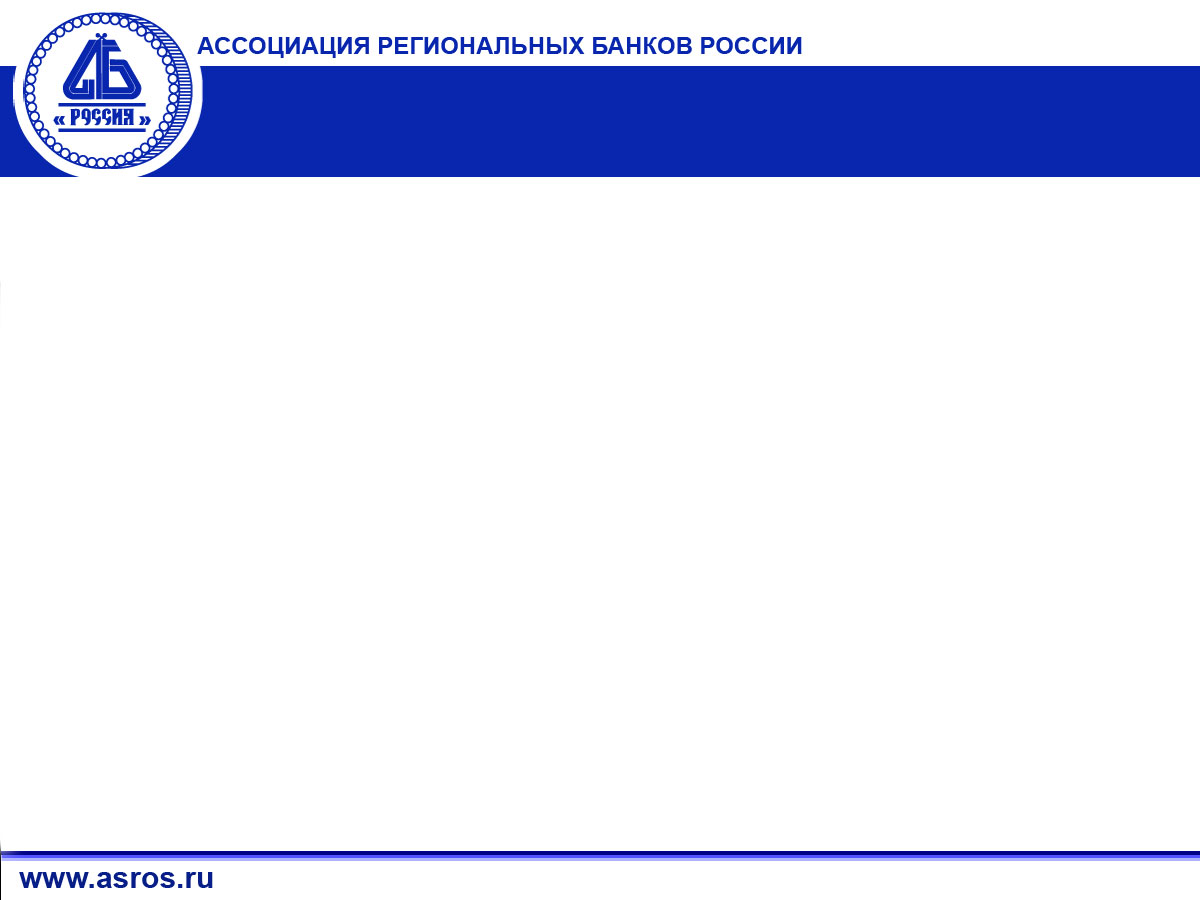 Прирост показателей в банковском секторе
Тренды:
Прирост показателей в 2014 году связан преимущественно с переоценкой валюты. C учетом валютной переоценки практически все портфели демонстрируют отрицательный прирост. В кризисный период 2008-2009 гг. бивалютная корзина была менее волатильна, а темпы роста ниже, чем в текущем периоде. Ситуация осложняется из-за санкций.
Вызовы:
Остановка кредитования, рост просрочки и резервов, отрицательная прибыль большинства банков
Ответы:
Правительство РФ в сотрудничестве с Банком России принимает меры по стимулированию кредитования, в первую очередь малого и среднего бизнеса.
7
Источник: Банк России
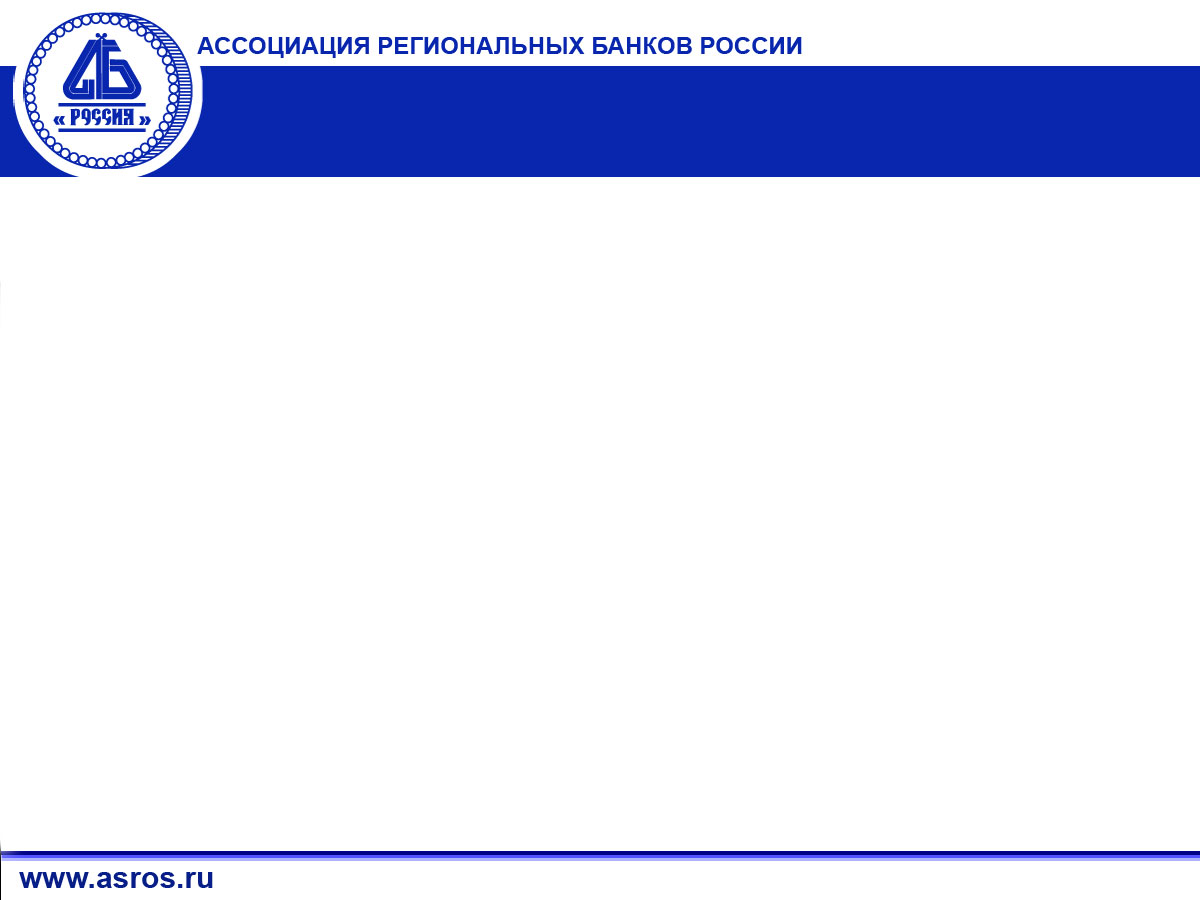 Структура пассивов банковской системы
Тренды:
На фоне общего роста пассивов банковской системы, наблюдается двукратное сокращение доли МБК, что говорит о существенных проблемах на межбанковском рынке. Компенсируется такая ситуация десятикратным увеличением доли средств ЦБ РФ. Несмотря на значительную валютную переоценку доля клиентских пассивов снизилась, что говорит о реальном оттоке средств.
Вызовы:
Проблемы банков с ресурсной базой.
Ответы:
Расширение инструментов рефинансирования Банка России, меры по запуску рынка МБК (гарантирование МБК ЦБ РФ).
8
Источник: Банк России
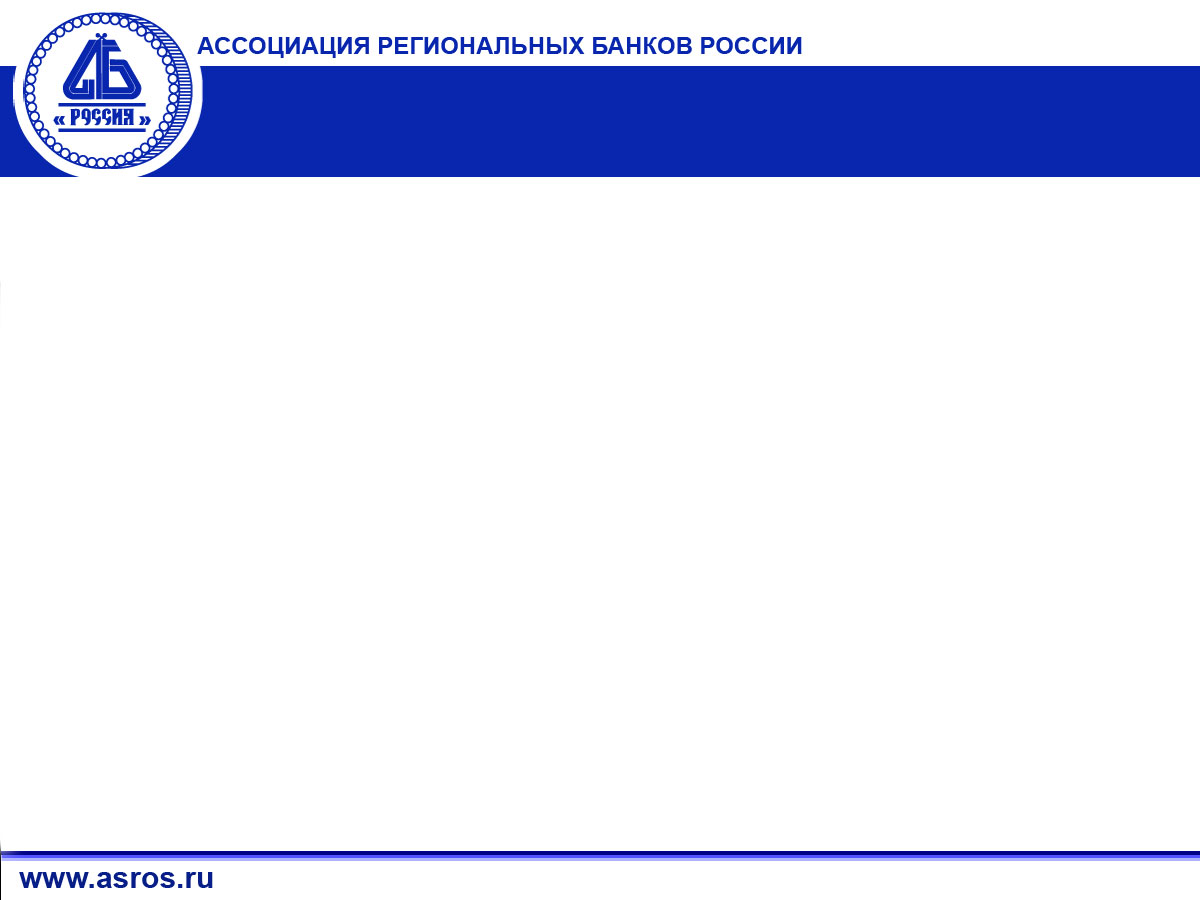 Структура активов банковской системы
Тренды:
На фоне общего роста активов банковской системы снижается доля кредитного портфеля (несмотря на существенную валютную переоценку), существенно выросли прочие активы. В качестве положительного момента можно выделить не такое существенное накапливание ликвидности на счетах, как было в 2009. Кроме того, доля ценных бумаг в активах не претерпела изменений в отличии от 2009 года.
Вызовы:
Снижение объемов кредитования.
Ответы:
Разработка мер по стимулированию кредитования, послабления в регулировании ЦБ РФ
9
Источник: Банк России
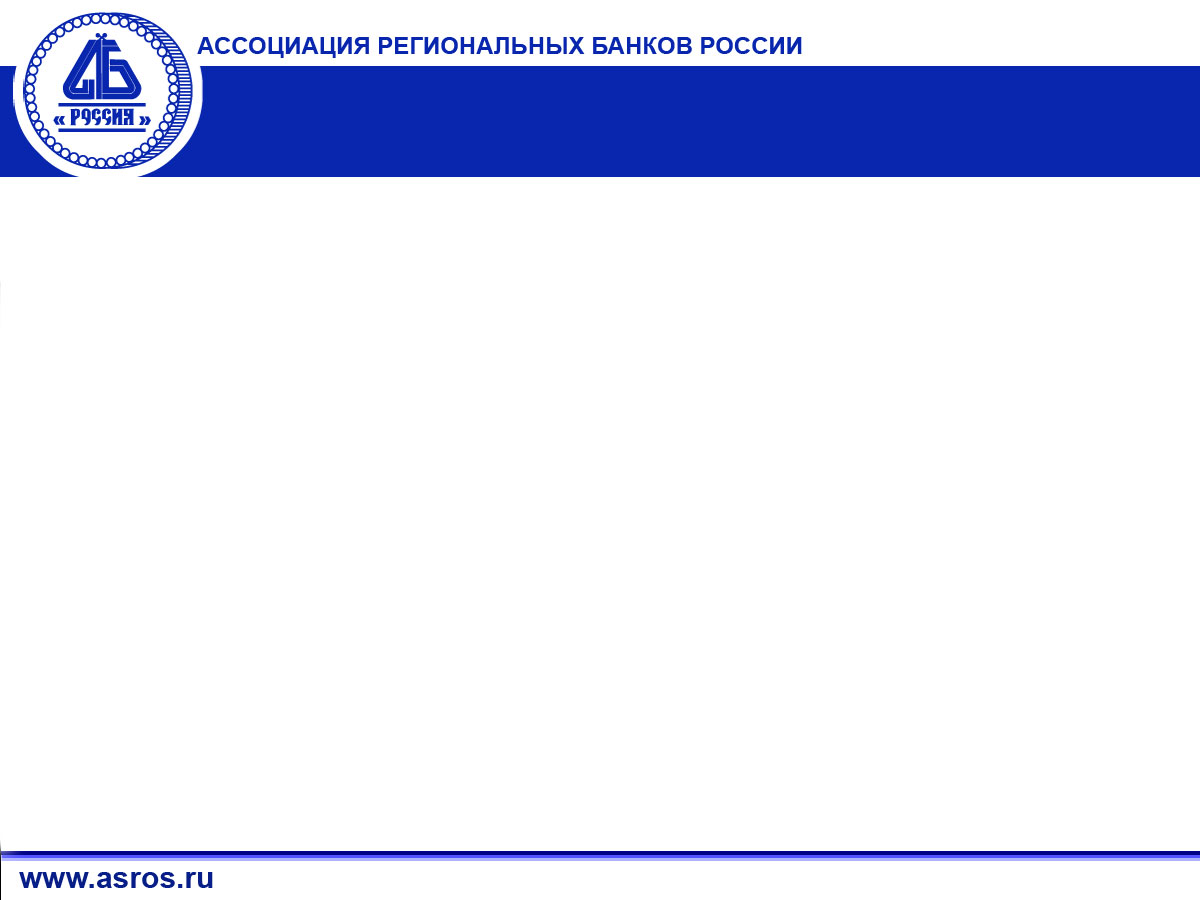 СПАСИБО ЗА ВНИМАНИЕ!